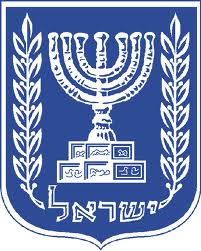 רשות ניירות ערך
פתיחת השוק לקרנות חוץ
והקשר להפחתת עמלות הפצה

(מתוך מפת הדרכים של רשות ני"ע)
פרופסור שמואל האוזר – יו"ר רשות ני"ע
מפת הדרכים של רשות ניירות ערך
הפחתת עמלות הפצה בקרנות נאמנות
קרנות כספיות: 0.1% במקום 0.125%
קרנות סולידיות: 0.2% במקום 0.25%
קרנות אג"חיות: 0.35% במקום 0.4%
קרנות מנייתיות: 0.35% במקום 0.8%
3
הפחתת עמלות הפצה בקרנות נאמנות
עמלות הפצה נשארו בשיעורן המרבי מאז ועדת בכר ב- 2005

דמי הניהול כ"ממוצע משוקלל" (המשקף את הכנסות מנהלי הקרנות מסך הנכסים המנוהלים על ידם) ירדו מכ-1.6% בשנת 2007 לכ-0.9% בשנת 2012, ודמי הניהול כ"ממוצע פשוט" (המשקף את העלויות למשקיע) ירדו באותה תקופה מכ-1.9% לכ-1.25%

הכנסות הבנקים מעמלות ההפצה גדלו בשנים האחרונות
4
הכנסות לחמש הקבוצות הבנקאיות הגדולות2011 (מליוני ש"ח)
רווח מפעולות מימון – 				25,989 
הכנסות מפעילות בשוק ההון - 		4,005
מתוך זה: 
עמלות הפצת כלל מוצרים פיננסים -		704
עמלות הפצה מקרנות נאמנות -			500
דמי ניהול, תפעול ונאמנות לגופים מוסדיים – 	302
5
מטרות המהלך
הסרת חסמים בפני מנהלי קרנות שמבקשים להציע מוצרים בדמי ניהול נמוכים במיוחד 

הקלה בפתיחה עתידית של שוק ההון הישראלי לפעילות מצד מנהלי קרנות נאמנות זרים

הקטנת פוטנציאל ניגוד העניינים של יועצי ההשקעות בבנקים, באמצעות קביעת עמלה אחידה לקרנות נאמנות מנייתיות ולקרנות אחרות שאינן סולידיות.
6
"גלגול" ההפחתה למשקיע
ההפחתה צפויה להקטין ב-20% את סך התשלומים שמשלמים מנהלי הקרנות לבנקים בגין ההפצה (כ-100 מיליון ₪ בשנה)

מנהלי הקרנות, בתאום עם הרשות, התחייבו להפחית את דמי הניהול בכל קרן שבניהולם לתקופה של חצי שנה במלוא גובה ההפחתה

ועדת הכספים: הצעה להסמיך את רשות ניירות ערך לקבוע דמי ניהול מרביים


המשמעות – הפחתת עמלות ההפצה תגולגל לצרכן !
קרנות חוץ
יתרונות

הגברת תחרות בין הקרנות
גיוון אפשרויות השקעה
חסרונות

היעדר פיקוח אפקטיבי
ארביטראז' רגולטורי
תנאי הכרחי להבאתן של קרנות חוץ: הורדת עמלות ההפצה
תנאים להצעת יחידות קרן חוץ בישראל
פעילות בהתאם ל-ICA ולדירקטיבה האירופית UCITS

פרסום מחירי היחידות באופן שוטף באתר אינטרנט

לגבי ETF – היחידות המוצעות רשומות למסחר בבורסה מוכרת בחו"ל

מדיניות השקעה – אינה מתמחה בהשקעות בישראל

שווי כולל של נכסי הקרנות בניהול מנהל הקרן – 10 מיליארד שקל
תנאים להצעת יחידות קרן חוץ בישראל
ערבות בנקאית בסכום 1 מיליון ₪

פיקדון כספי בגובה 3 מיליון ₪

חובת מינוי נציג בישראל

סמכות תביעה לבית משפט ישראלי
חשיפה לקרנות חוץ באמצעות מערך הייעוץ
הרעיון: גוף בעל מוניטין מבצע סינון ובחירה של מוצרים על בסיס קריטריונים של איכות המוצר והתאמתו ללקוח

תנאים:
מדובר בייעוץ למספר רב מאוד של קרנות
מערך הייעוץ אינו מקבל עמלה מהקרנות
רשות ניירות ערך
ת ו ד ה
12